What can Massage  Therapy do for me?
-Corporate Health Approach ltd.
[Speaker Notes: Self Introduction*]
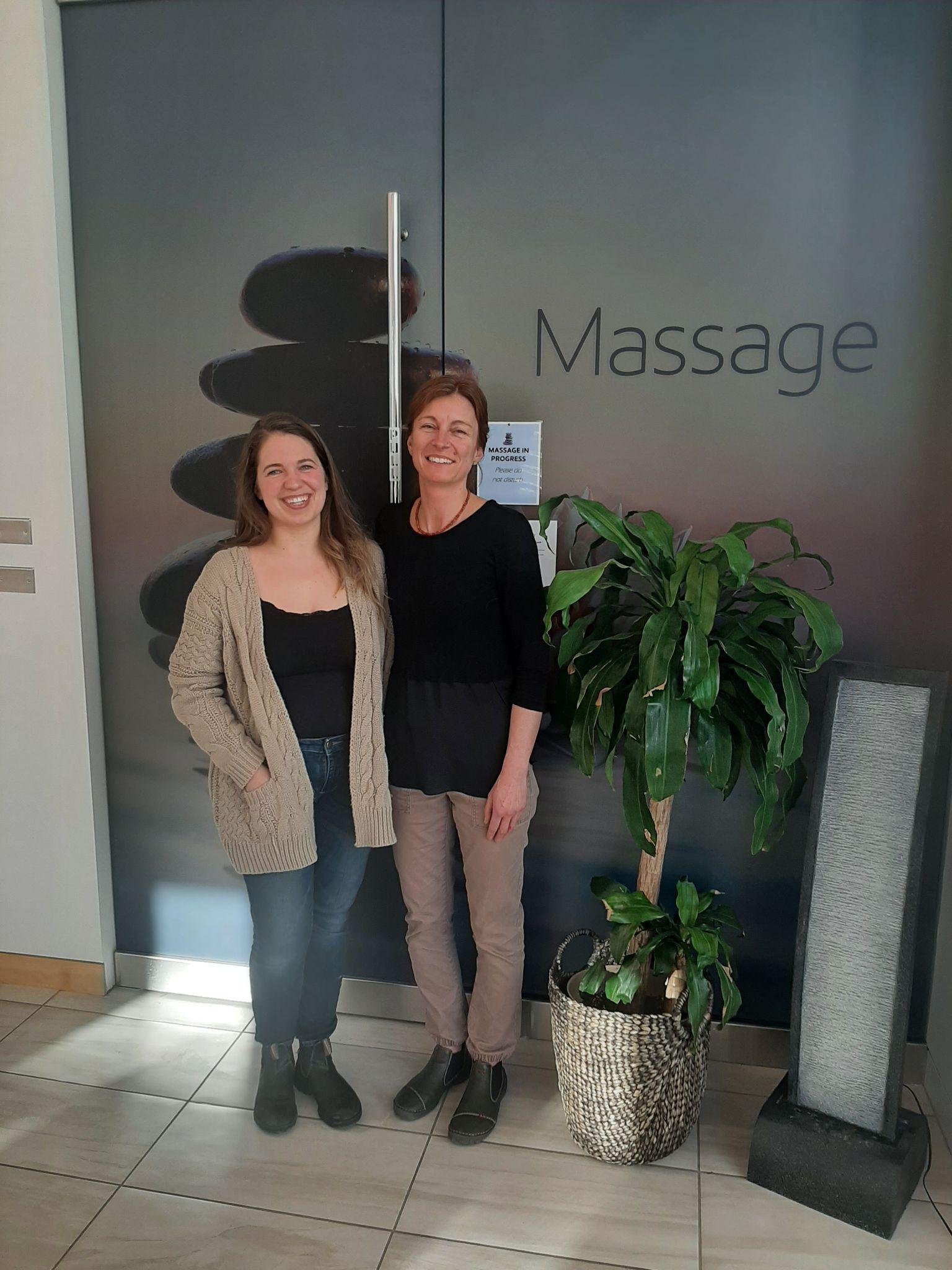 What Can Massage Do For Me?
1) Speed up the repair of tissue
2) Boost Immunity (lymphatic system)
3) Calm Nervous System
4) Body Awareness-Sport
5) Pain Relief
6) Stress Management
7) Power of Touch
Power of Touch
“This response to touch decreases heart rate, blood pressure and cortisol (the hormone released during stress and pain) while increasing oxytocin (a hormone released during moments of human connection associated with feelings of empathy and trust).
-University of Miami Health System..October 3, 2022
Did you know that symptoms in your body can have a corresponding emotional component?
Ex: Neck Pain

Anticipated Aggravation
Emotions that havent been expressed
Inflexible
Stubbornness
Ex: Lower Back Pain

Feeling Overburdened
Under Supported
Agitated over Finances
Ex: Headaches

Fear of not living up to your responsibilities and expectations
Ex: Tendonitis

Feeling conflicted about what you are doing, why you are doing it and where it’s going to take you. You fear making changes.
So how can Massage help?
Disclaimer: WE ARE NOT PSYCHOTHERAPISTS.
 Psychology is not in our Scope of Practice.
However, emotional pain and stress are stored in the body and when they present as symptoms, physical therapy provides a variety of ways to process, transform and heal through touch.
Physical Therapies offered at the Imperial Oil campus
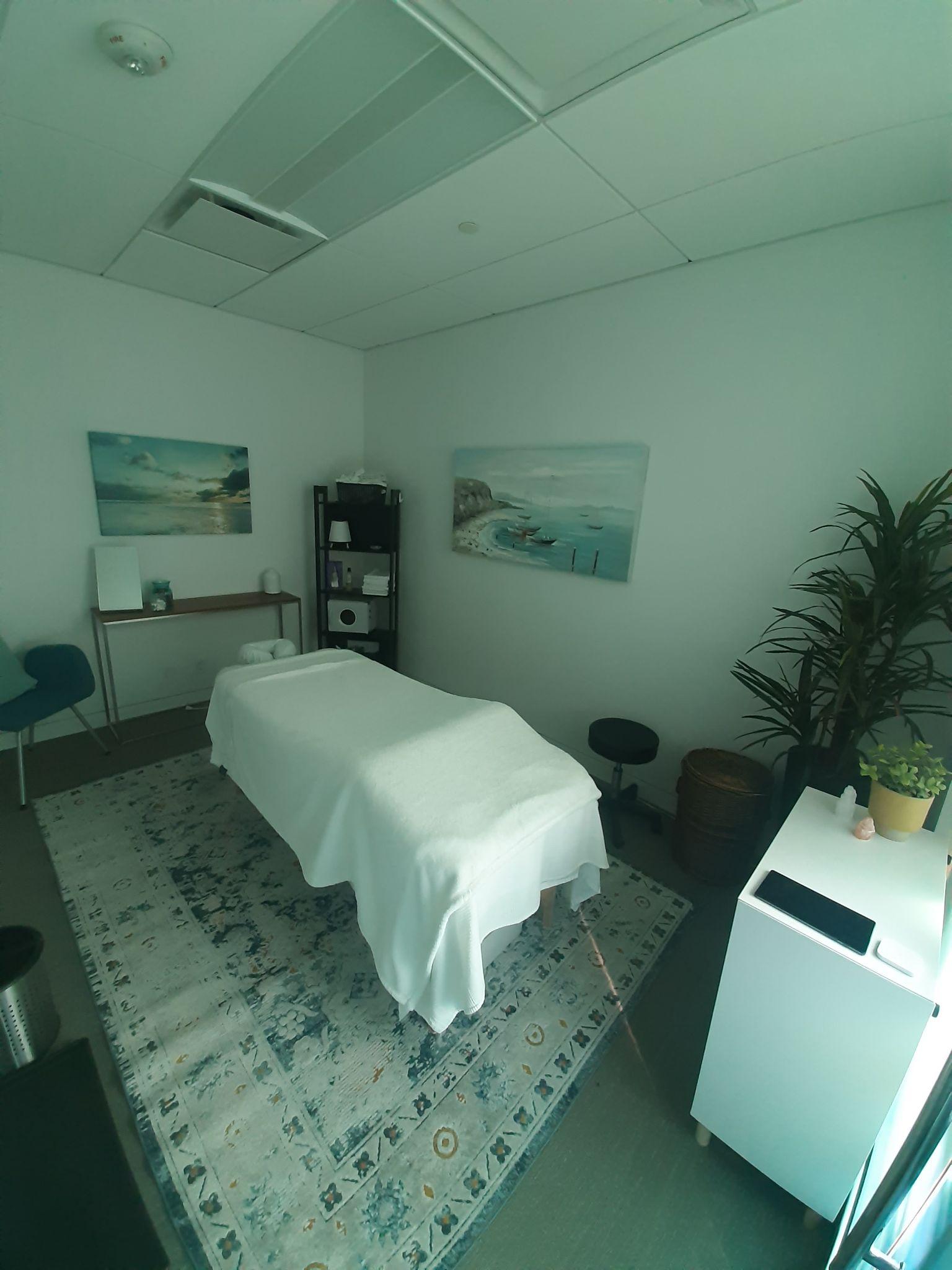 Massage Therapy (Cupping, RAPID, Swedish, Aroma Therapy)
Exercise/Yoga
Reflexology & Reiki

Coming soon:
Acupuncture
Posture Program by Chiro
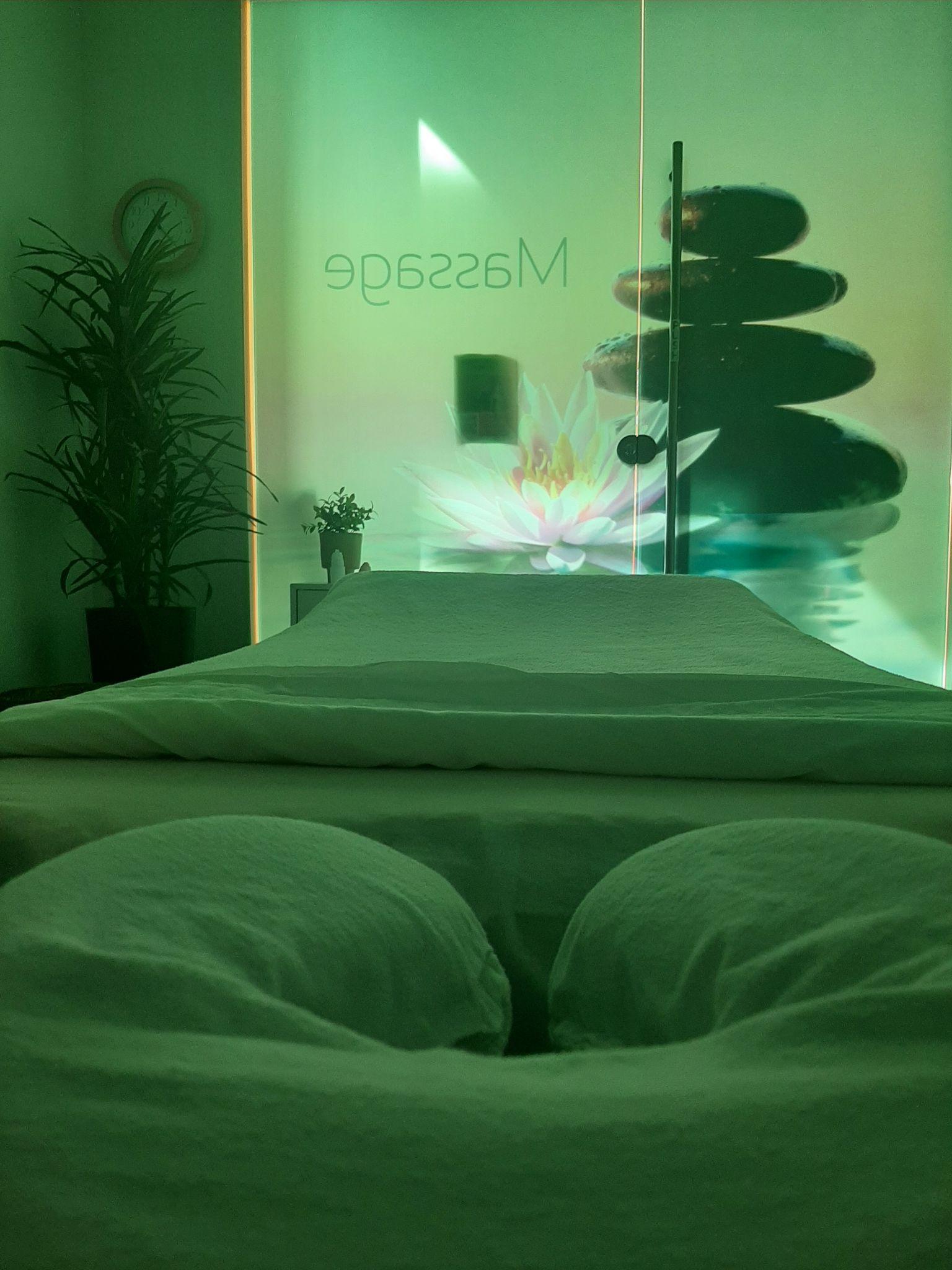 Q&A

Ex..
Hours of Operation
Cost
Relaxation vs Deep Tissue
Recovery Time
How often do I get a massage
Who shouldn’t get a massage
Difference between massage and physio
Book Online:  corphealth.janeapp.com